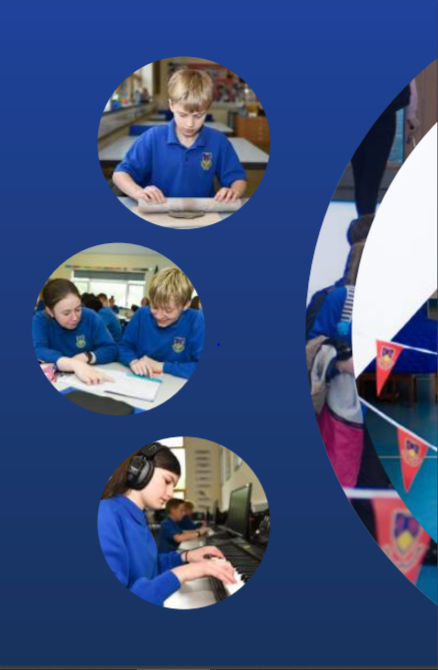 Working Together,
Achieving More
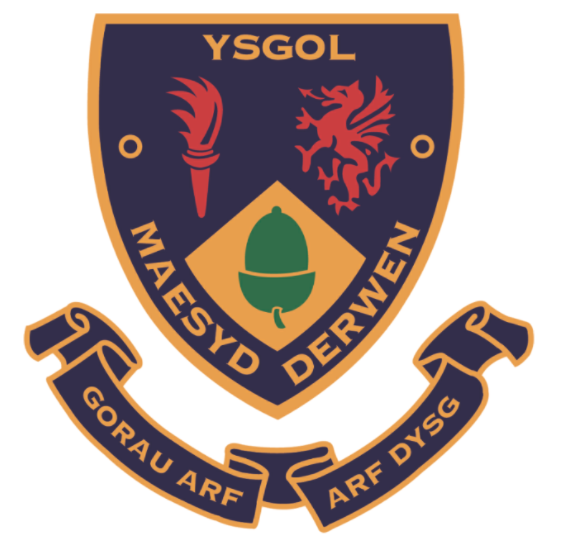 Cydweithio a Chyflawni
Year 12 and 13 Information Evening

04th November 2021

A level French (WJEC)
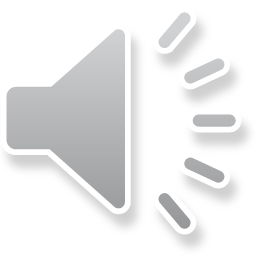 Course content and delivery
The course aims to further develop the ability to use the language and  to deepen the knowledge of the culture of France and French speaking countries like Canada or Senegal through social, intellectual and cultural themes.
 This specification provides opportunities to build on previous study of French at key stage 3 and key stage 4 and provides a good foundation for the study of French or studying a year abroad at university.
The specification gives the opportunity to study film and literature; builds fluency in spoken French, a better understanding of interculturality as well as transferable skills such as confidence, communication, problem solving and being able to work independently, skills which are useful for further studies.
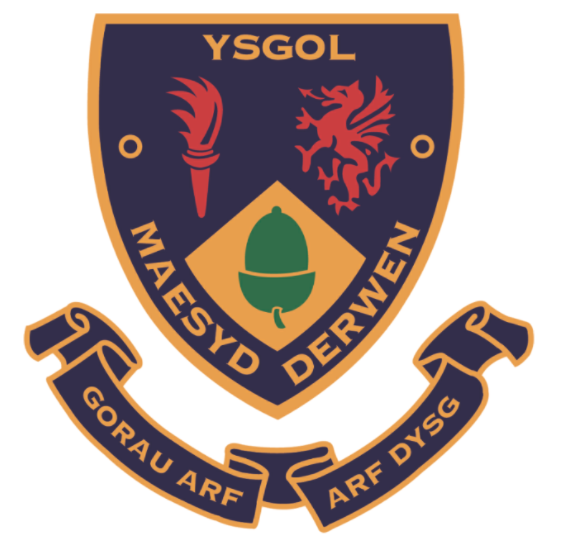 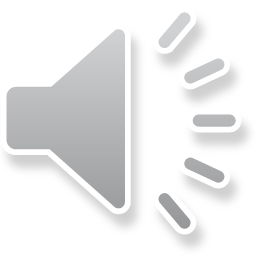 Assessment
Summary of assessments:
Year 12:
Unit 1 – Speaking (12 %) – Non Examination Assessment (NEA)
Unit 2 – Listening, Reading, Translation and Critical Writing (28 %)
Year 13:
Unit 3 – Speaking  - Independent Research Project (18 %) - NEA
Unit 4 – Listening, Reading and Translation  (30 %)
Unit 5 – Writing (12 %)

Unit 1 and Unit 3 will be assessed between April and May 2022. Exact dates to be communicated at a later stage. 
Examinations for Unit 2 will take place in May 2022. Examinations for Units 4 & 5 will take place in June 2022.

Candidates will need to revise vocabulary, grammatical structures and facts  on theme 1 regularly and thoroughly during the few weeks leading to their Unit 1 Assessment. For unit 3, they will need  to learn their presentation and practice it to  feel confident and adhere to the timing of the assessment. They will also have to think of possible questions which could be asked during the discussion.
 They will also be given the chance to attend extra classes in March/April to practise their speaking, improve their pronunciation and confidence and familiarise themselves with the format of the assessment.
Candidates will also have access to a variety of past papers and other resources on Teams to help prepare for Unit 2, 4 and 5 examinations with again, the opportunity for pupils to attend extra classes to work on specific skills.
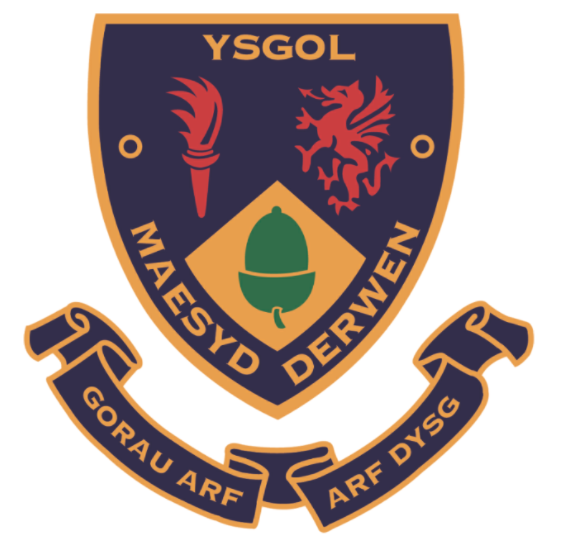 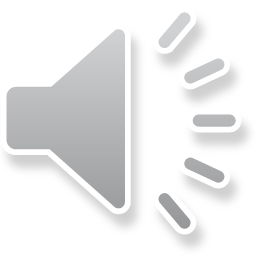 Skill Development
Throughout the course, students will keep building on their spoken and written communication skills. They will also develop their descriptive, analytical and critical thinking skills and become more independent in their work especially in year 13 with the research project. They will gain translation skills in French and English and develop an aptitude that will enable them to learn other languages. 
Students are encouraged to practise those skills in every lesson for example by taking part in discussion and at home by using audio and written materials. 
Communication and the confidence given by French A level are valuable skills in developing oral and written skills which can be used in public facing roles and for travelling. Learning to work independently is a good preparation for higher education as well as every aspect of life. Being able to speak French can give them an advantage in today’s global world.
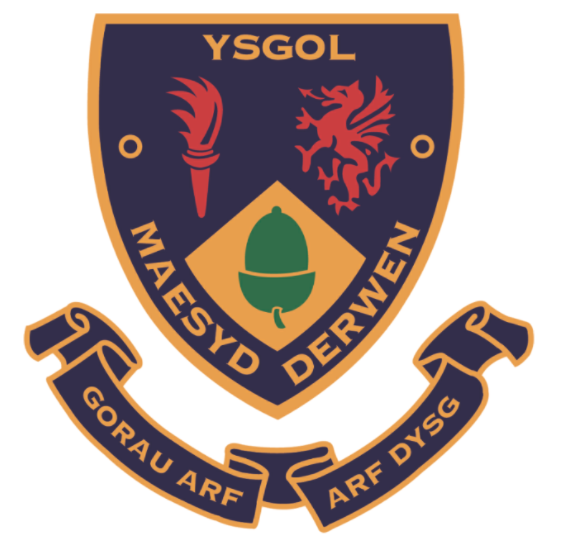 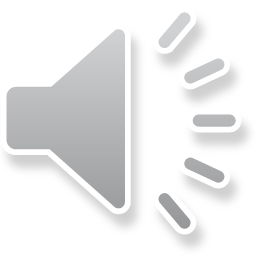 Our Expectations
Student are expected to develop competence in all 4 language areas to their full potential. 
Homework is set regularly via Teams. Students are also encouraged to listen and read in French using the links provided in Teams or other platforms.
Homework feedback and personal work are part of preparation for assessments which take place in class or via Teams in year 13. Detailed feedback is given after key assessments to highlight both  strengths to build on and areas for improvement.
Students are provided with laptops for lessons taught via e-sgol and oral assessments in year 13.
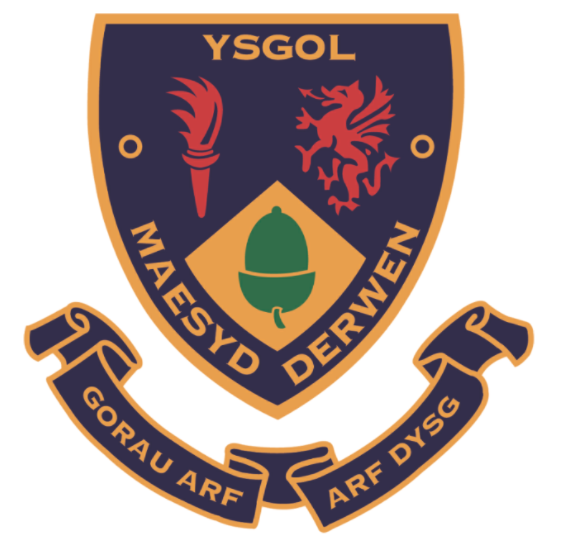 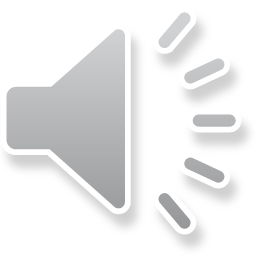 Resources and Support
To support learning, students are encouraged to read and listen independently to online news outlets for which they receive links:
1jour 1actu
TV5 monde 
the WJEC site 
Duolingo…
Year 12 and 13 will have the opportunity to attend excellent masterclasses in Cardiff or Swansea universities and encounter the views of others on the subjects studied.
They can also watch series or listen to music in French.
Extra support will be provided in the run up to the exam to better prepare students for their examinations especially before the oral examination.
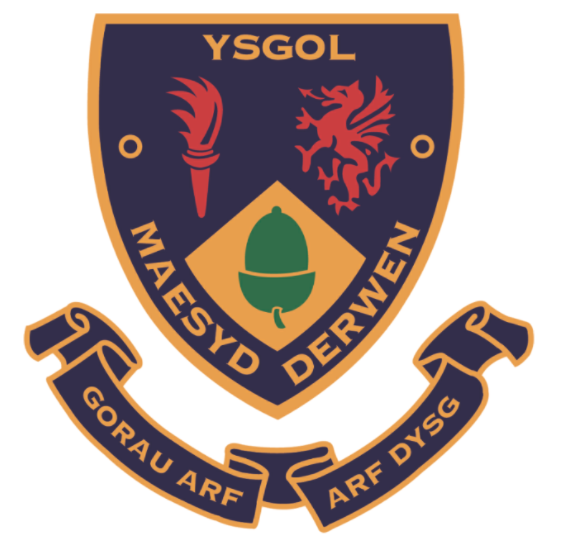 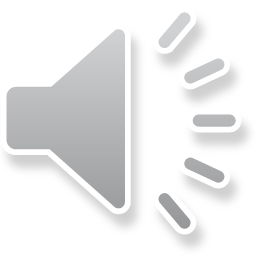